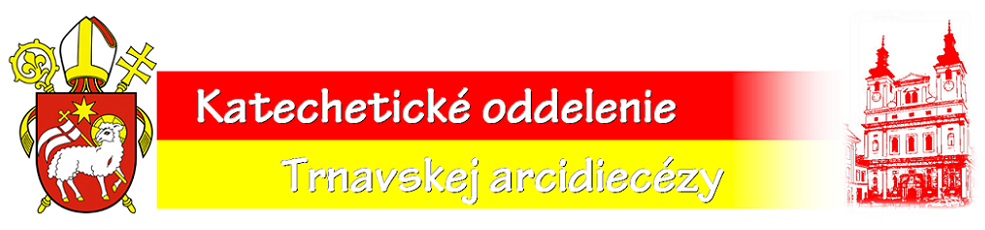 RÍMSKOKATOLÍCKA  CIRKEV
TRNAVSKÁ  ARCIDIECÉZA
BIBLICKÁ  KNIŽNICA
TÉMA:
pre 5. ročník  ZŠ
Mgr. S. Balušíková
                            2012
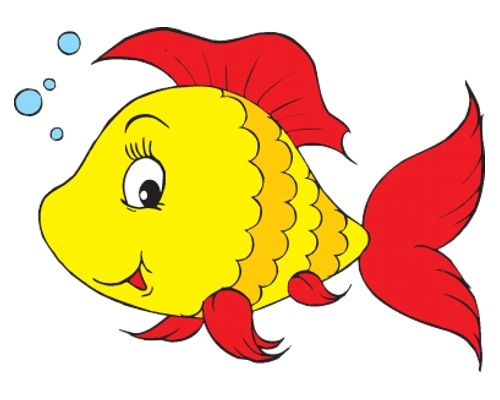 Ahoj milí žiaci!

Som rybka ICHTYS, a chcela
by som vám dnes porozprávať 
príbeh Knihy kníh – BIBLIE, 
ktorú tiež voláme:
SVÄTÉ  PÍSMO
Čo je Sväté Písmo?
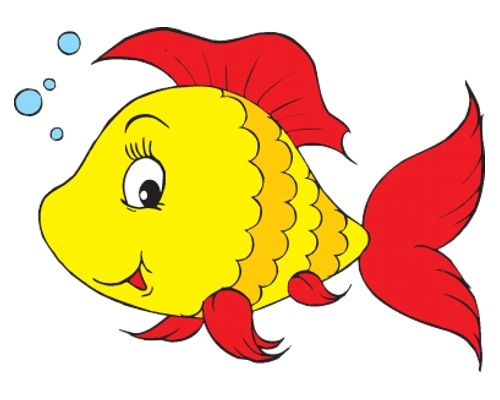 Je to napísané Božie slovo.  
V ňom Pán Boh 
hovorí k človeku ľudským spôsobom,
a tak nám dáva poznať seba i svoju svätú vôľu.
Obsahuje to, čo je pre správny život veriaceho človeka , pre jeho každý deň  ale i večný život, potrebné vedieť.  Upriamuje jeho kroky, aby nezblúdil z cesty spásy .
Jednoducho povedané... predstavte si kompas. Viete na čo slúži?
To, čo znamená kompas pre námorníka na šíro-šírom mori, 
také, a ešte oveľa viac, je Sväté Písmo v živote Kresťana.
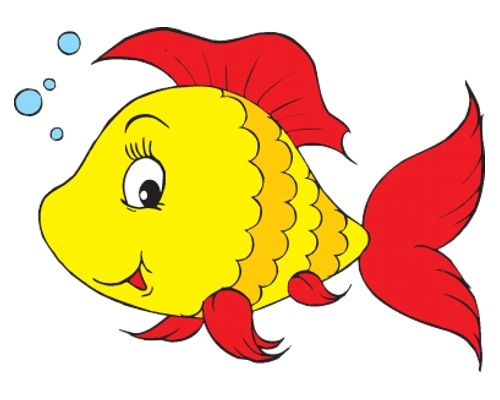 Kto je autorom Svätého Písma?
Autorom je Pán Boh, ktorý  si vyvolil 
  ľudí, aby z vnuknutia Ducha Svätého zapísali Božie slovo 
  tak, ako to chcel On, a tých voláme: svätopisci.
Keď si zo Svätého Písma čítame,
je dobré pomodliť sa, aby nám
Duch Svätý pomohol správne ho pochopiť,
mať otvorené srdce pre Božie slovo.
Napríklad:
Nebeský Otče, 
s vierou beriem do rúk Sväté Písmo. 
Verím, že obsahuje slová, ktoré mi majú byť svetlom na životnej ceste. Bože Duchu Svätý, Ty si vnukol svätopiscom, čo majú napísať; prosím Ťa, pomáhaj mi pochopiť všetky tieto slová a daj mi silu podľa nich žiť. Pane Ježišu, dvom emauzským učeníkom horelo srdce, keď si im vysvetľoval Písmo. Rozohrej aj moje srdce láskou k Tebe, keď budem čítať Sväté Písmo a daj, nech Ťa stále hlbšie poznám. Svätý Cyril a Metod, vy ste prví preložili Sväté Písmo do reči našich predkov. Vyproste mi lásku k Svätému Písmu a odhodlanosť stvárňovať podľa neho celý život.
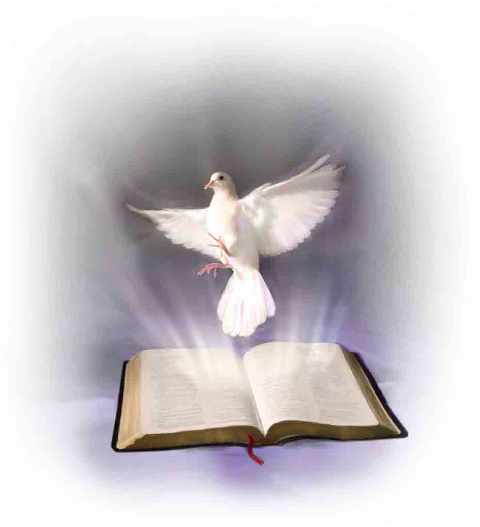 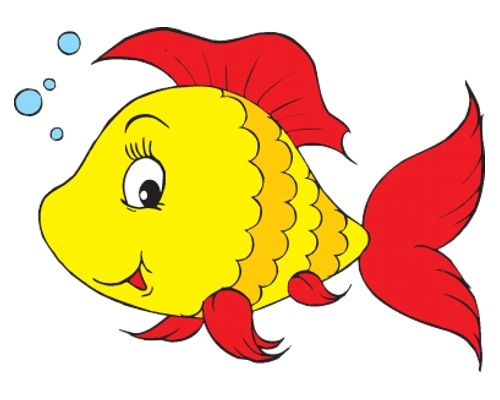 SVÄTÉ PÍSMO
Nie je vlastne len jedna kniha,
 ale zbierka kníh, ktoré boli napísané
 z vnuknutia Ducha Svätého. 
Skladá sa zo 73 kníh – spisov.
Je to taká „Biblická knižnica“.
Delí sa na dve časti:
STARÝ  ZÁKON
A
NOVÝ  ZÁKON
KNIHY
STARÉHO ZÁKONA
GENEZIS -			Gn
EXODUS - 			Ex
LEVITIKUS -			Lv
NUMERI –                                                                                                             Nm
DEUTERONÓMIUM -                                                                                  	Dt	
KNIHA JOZUE -                                                                                                  Joz
KNIHA SUDCOV - 			Sdc
KNIHA RÚT - 			Rút
PRVÁ KNIHA SAMUELOVA - 			1Sam
DRUHÁ KNIHA SAMUELOVA - 			2Sam
PRVÁ KNIHA KRÁĽOV - 			1Kr
DRUHÁ KNIHA KRÁĽOV - 			2Kr
PRVÁ KNIHA KRONÍK - 			1Krn
DRUHÁ KNIHA KRONÍK - 			2Krn
KNIHA EZDRÁŠOVA - 			Ezd
KNIHA NEHEMIÁŠOVA - 			Neh
KNIHA TOBIÁŠ -			Tob
KNIHA JUDITA - 			Jdt
KNIHA ESTER - 			Est
KNIHA JÓB - 			Job
KNIHA ŽALMOV - 			Ž
KNIHA PRÍSLOVÍ - 			Prís
KNIHA KAZATEĽ - 			Kaz
PIESEŇ PIESNÍ - 			Pies
KNIHA MÚDROSTI - 			Múd
KNIHA SIRACHOVCOVA - 			Sir
KNIHA PROROKA IZAIÁŠA -			Iz
KNIHA PROROKA JEREMIÁŠA - 			Jer
KNIHA NÁREKY - 			Nár
KNIHA PROROKA BARUCHA -			Bar
KNIHA PROROKA EZECHIELA - 			Ez
KNIHA PROROKA DANIELA -			Dan
KNIHA PROROKA OZEÁŠA -			Oz
KNIHA PROROKA JOELA -			Joel
KNIHA PROROKA AMOSA -			Am
KNIHA PROROKA ABDIÁŠA -			Abd
KNIHA PROROKA JONÁŠA -			Jon
KNIHA PROROKA MICHEÁŠA -			Mich
KNIHA PROROKA NAHUMA -			Nah
KNIHA PROROKA HABAKUKA -  			Hab
KNIHA PROROKA SOFONIÁŠA -			Sof
KNIHA PROROKA AGGEA -			Ag
KNIHA PROROKA ZACHARIÁŠA -			Zach
KNIHA PROROKA MALACHIÁŠA -			Mal
PRVÁ KNIHA MACHABEJCOV - 			1Mach
DRUHÁ KNIHA MACHABEJCOV - 			2Mach
NOVÉHO ZÁKONA
EVANJELIUM PODĽA MATÚŠA -	Mt
EVANJELIUM PODĽA MARKA -	Mk
EVANJELIUM PODĽA LUKÁŠA -	Lk
EVANJELIUM PODĽA JÁNA -	Jn
SKUTKY APOŠTOLOV -	Sk
LIST RIMANOM -	Rim
PRVÝ LIST KORINŤANOM -	1Kor
DRUHÝ LIST KORINŤANOM -	2Kor
LIST GALAŤANOM -	Gal
LIST EFEZANOM -	Ef1
LIST FILIPANOM -	Flp
LIST KOLOSANOM -	Kol
PRVÝ LIST SOLÚNČANOM -	1Sol
DRUHÝ LIST SOLÚNČANOM -	2Sol
PRVÝ LIST TIMOTEJOVI -	1Tim
DRUHÝ LIST TIMOTEJOVI -	2Tim
LIST TÍTOVI -	Tit
LIST FILEMONOVI -	Flm
LIST HEBREJOM -	Hebr
JAKUBOV LIST -	Jak
PRVÝ PETROV LIST -	1Pt
DRUHÝ PETROV LIST -	2Pt
PRVÝ JÁNOV LIST -	1Jn
DRUHÝ JÁNOV LIST -	2Jn
TRETÍ JÁNOV LIST -	3Jn
JÚDOV LIST -	Júd
ZJAVENIE APOŠTOLA JÁNA -	Zjv
STARÝ  ZÁKON
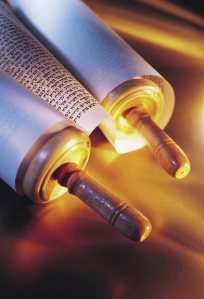 skladá sa zo 46 spisov – kníh
 zapísali ich svätopisci v priebehu asi 1300 rokov
 skoro celý je napísaný v hebrejčine, časť v gréčtine
 obsahuje historické knihy, v ktorých sú opísané
     udalosti zo života židovského národa,
     žalmy, prorocké spisy, očakávanie  príchodu Mesiáša
 svätopisci ich písali ručne  najmä na pergamen alebo 
     papyrus
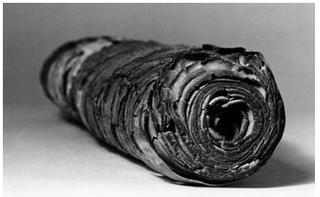 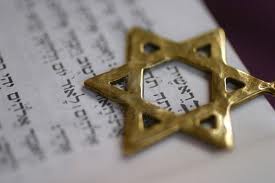 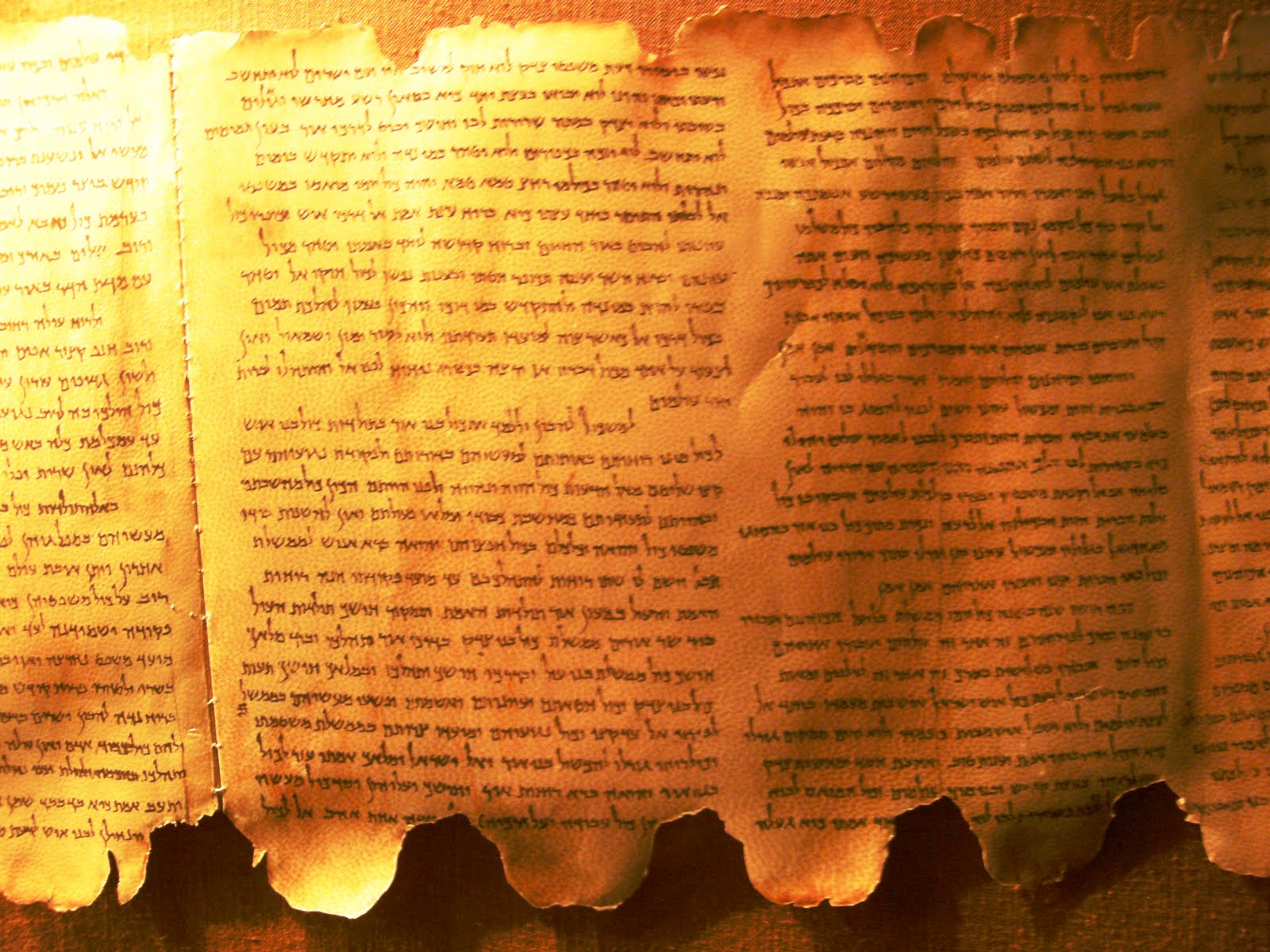 Kumránske zvitky od Mŕtveho mora písané v hebrejčine (číta sa sprava doľava).
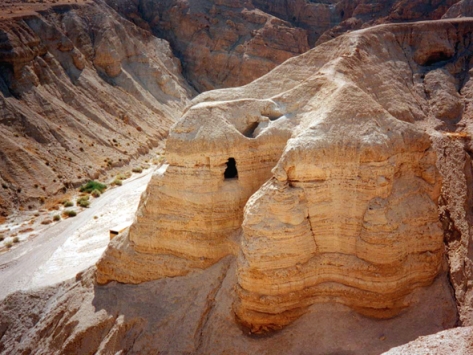 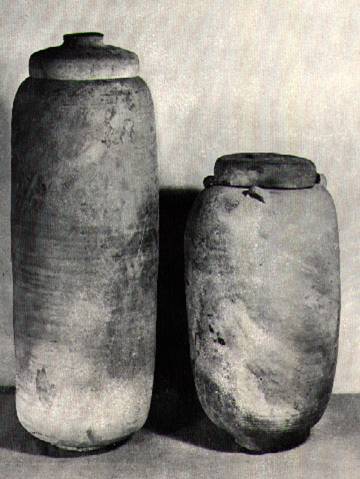 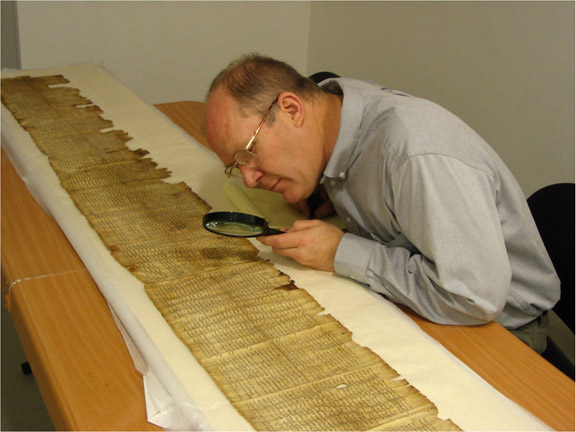 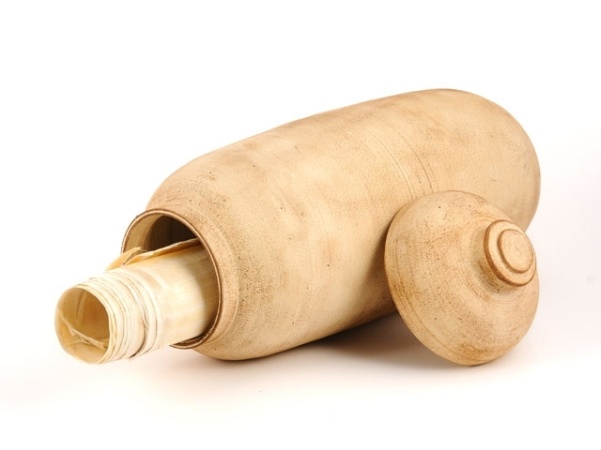 Kumránske jaskyne a nádoby, v akých boli uložené zvitky Svätého Písma.
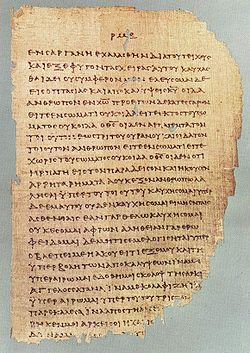 NOVÝ  ZÁKON
sa skladá z 27 spisov – kníh
 sú písané v gréčtine
 opisuje udalosti zo života Pána Ježiša,
   život prvotnej Cirkvi, apoštolské listy, 
   prorocký spis
Opisuje život Pána  Ježiša: Evanjelium podľa  Marka, Matúša, Lukáša a Jána
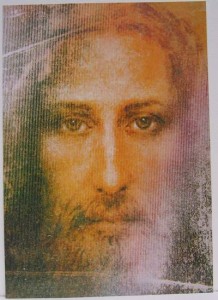 Opisuje život prvotnej Cirkvi: Skutky apoštolov
Obsahuje apoštolské listy svätého Pavla, Petra, Jakuba , Júdu a Jána
Obsahuje spis: Zjavenie apoštola Jána
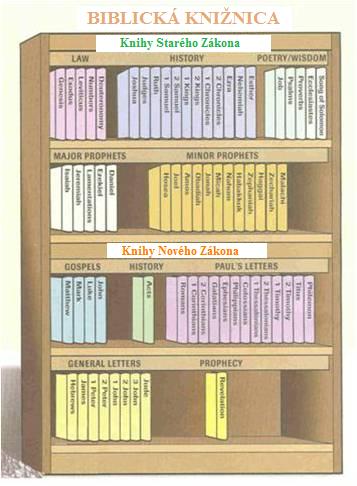 A tu si to ešte      
               raz pozrite
                v prehľadnej                                 
                Biblickej  
                 knižnici.
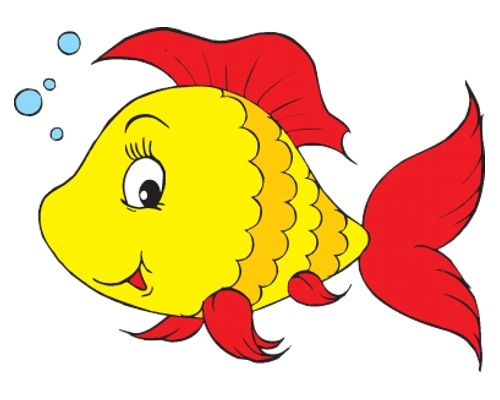 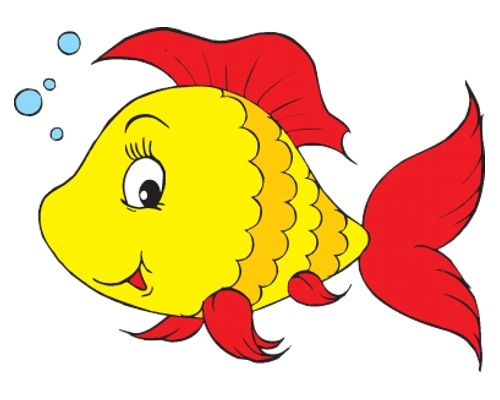 Aby Bibliu mohlo
čítať viacero ľudí:
najprv ju ľudia prepisovali ručne.
Neskôr, vďaka vynálezu kníhtlače J. Gutenberga, vznikla
v roku 1455 prvá tlačená Biblia.
Dnes čítame Bibliu, vytlačenú v tlačiarni. Bola preložená
do takmer všetkých jazykov sveta.

No  a predstavte si, že 
existuje i najmenšia 
Biblia na svete.
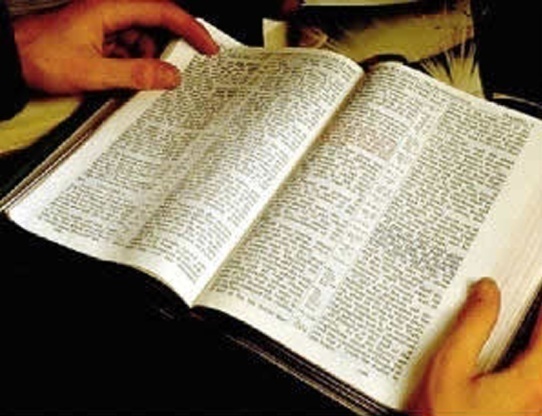 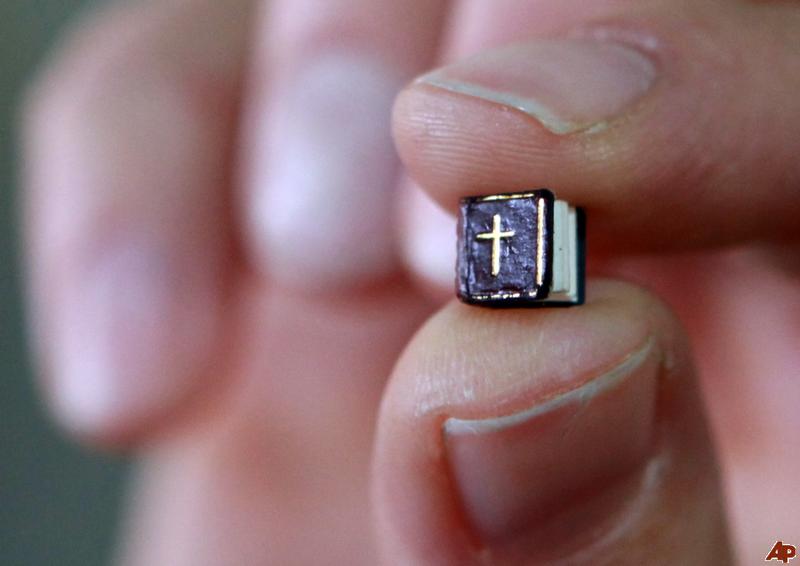 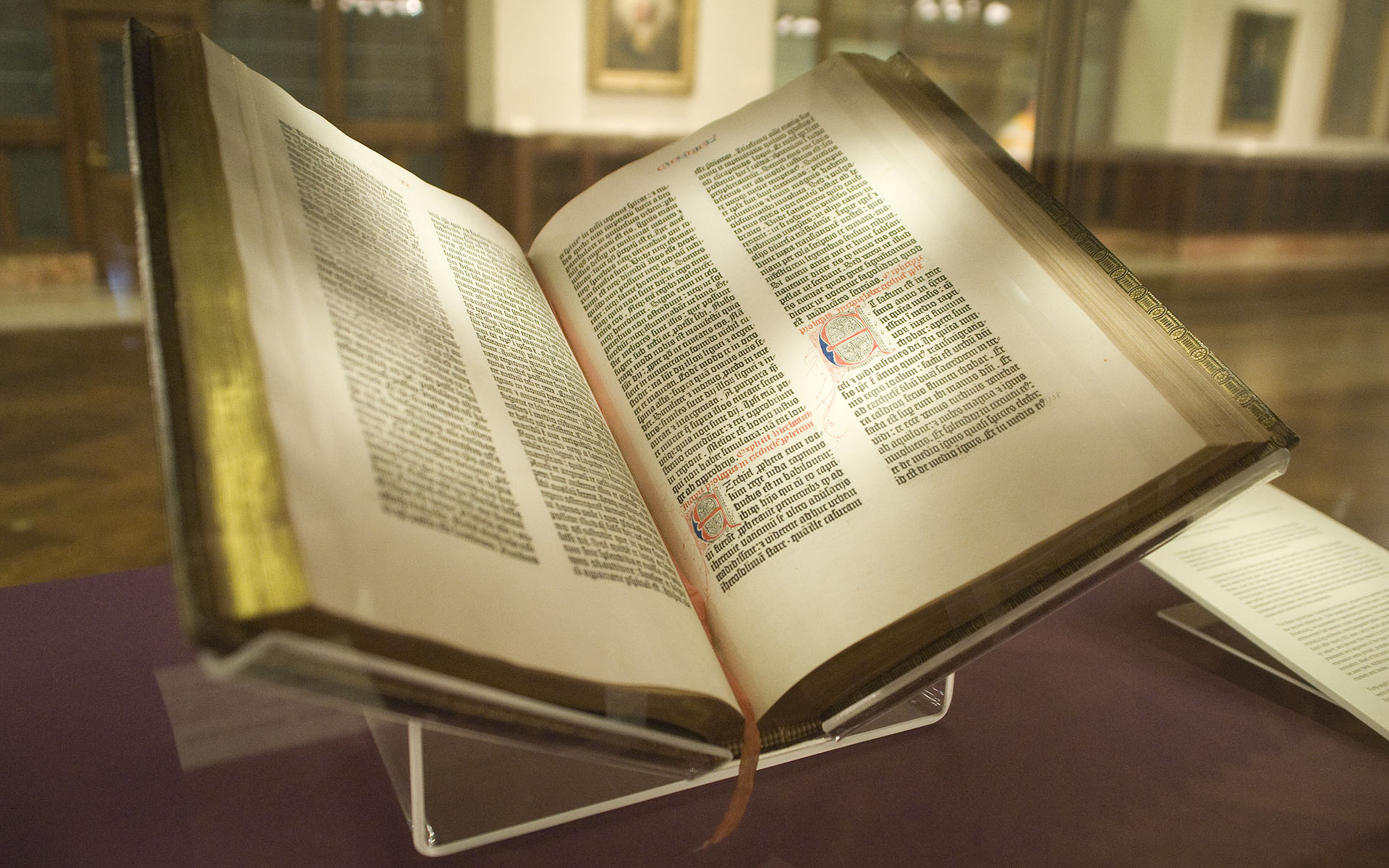 Na obrázku je prvá tlačená Biblia z roku 1455 . 
Bola zhotovená Johanom Gutenbergom, ktorý sa považuje za vynálezcu kníhtlače v Európe. 
Dovtedy sa knihy prepisovali ručne.
A viete, kto preložil v 9. storočí
Sväté Písmo do staroslovienskeho jazyka?
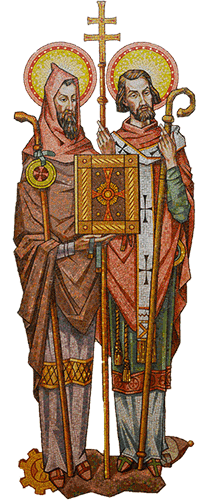 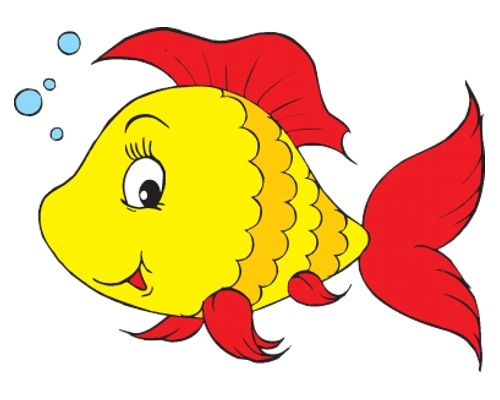 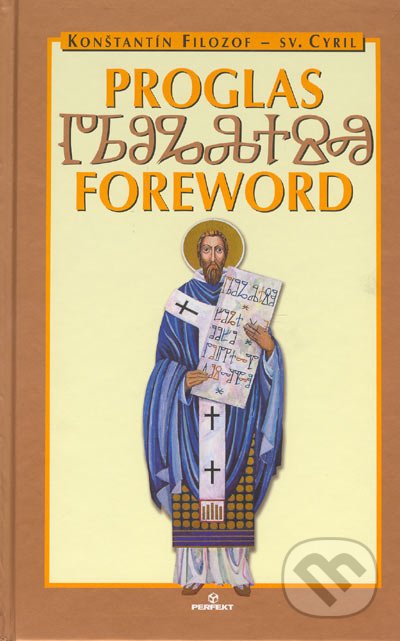 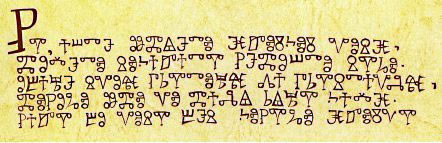 Solúnski bratia – svätý Cyril a svätý Metod
Aktivita
Poďme si teraz zo
Svätého Písma 
prečítať.
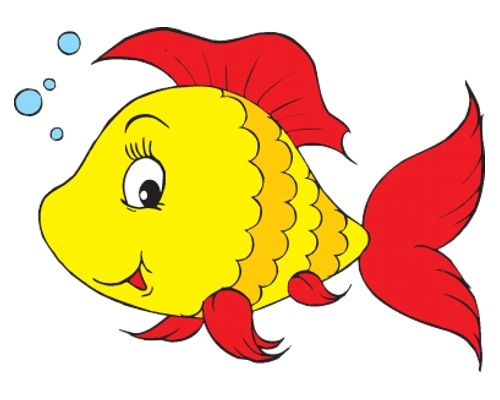 Tu je priestor na  aktivitu– na to, aby pán učiteľ dal do ruky deťom Sväté Písmo,
vysvetlil / zopakoval im, že k nemu pristupujeme s úctou. Názorne ukázal členenie
na Starý a Nový zákon. 
Vysvetlil, čo je „imprimatur“, na čo slúžia záložky na okrajoch strán  (samolepky do Svätého Písma) 
a ďalšie praktické otázky, ktoré deti zaujímajú...
Pýta sa žiakov, či už niekedy čítali zo Svätého Písma, či je súčasťou aj ich knižnice,
kde môžu počuť slová zo Svätého Písma (myslí sa sv. omša) a pod.

Podľa časových možností, si možno prečítať krátku stať z Evanjelia. 
Pomodliť sa spoločne a potom predčítava učiteľ;  nabudúce zverí túto úlohu aj žiakom.

Nasleduje kvíz, ktorý môžeme použiť v úvode ďalšej hodiny na opakovanie.
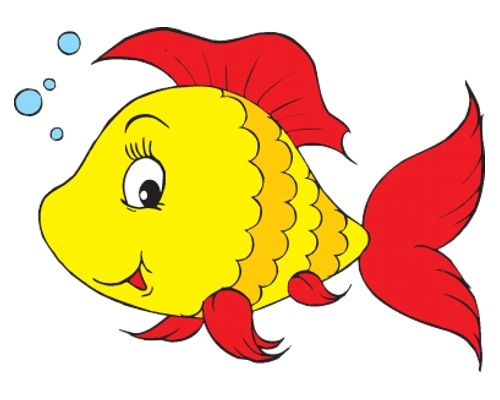 Kvíz
Zapamätali ste si správne?
Pomôžte mi vyriešiť niekoľko úloh!
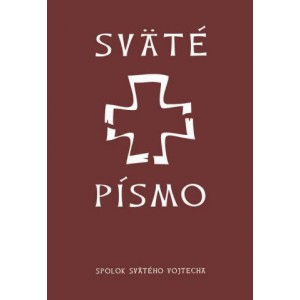 1. úloha
Pospájaj pojmy, ktoré k sebe patria!
Človek, ktorý zapísal Božie slovo

Johanes Gutenberg

Sväté Písmo

Pán Boh

Opisuje život Pána Ježiša
Biblia

Autor

Svätopisec

Evanjelium

Prvá tlačená Biblia
2. úloha
Priraď k jednotlivým obrázkom!
Starý zákon
Nový zákon
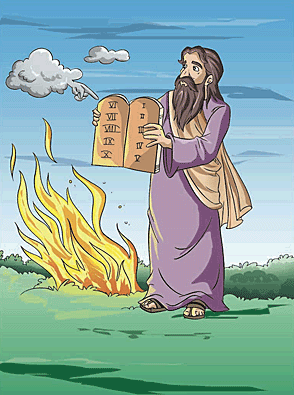 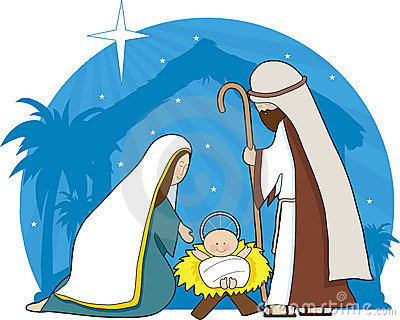 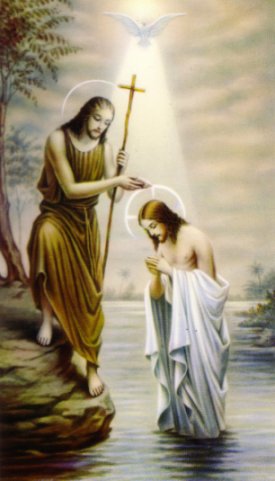 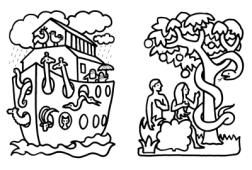 1.
2.
3.
4.
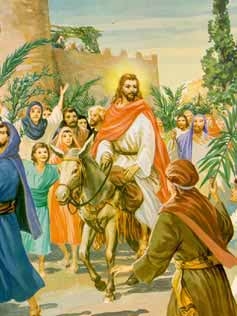 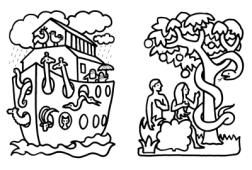 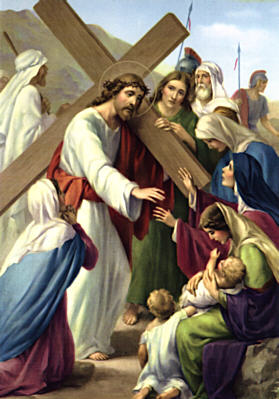 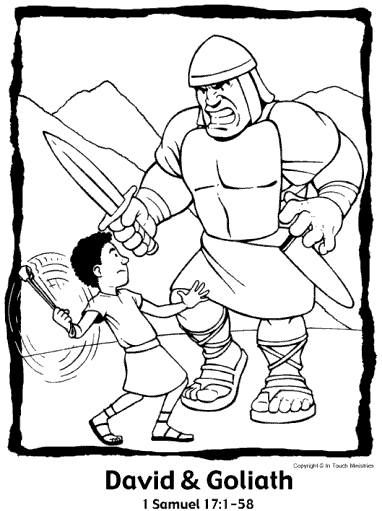 5.
6.
7.
8.
3.úloha
Z obdĺžnika vyber jednotlivé spisy Svätého Písma a 
priraď ich správne k Starému alebo Novému zákonu!
Evanjelium podľa Marka
27 kníh
Kniha múdrosti
Skutky apoštolov
1. a 2. Kniha kráľov
46 kníh
Žalmy
List apoštola Pavla Galaťanom
5 kníh Mojžišových
KNIHY NOVÉHO ZÁKONA
KNIHY STARÉHO ZÁKONA
4. úloha
Kniha Genezis: Stvorenie sveta. Nájdi 5 rozdielov!
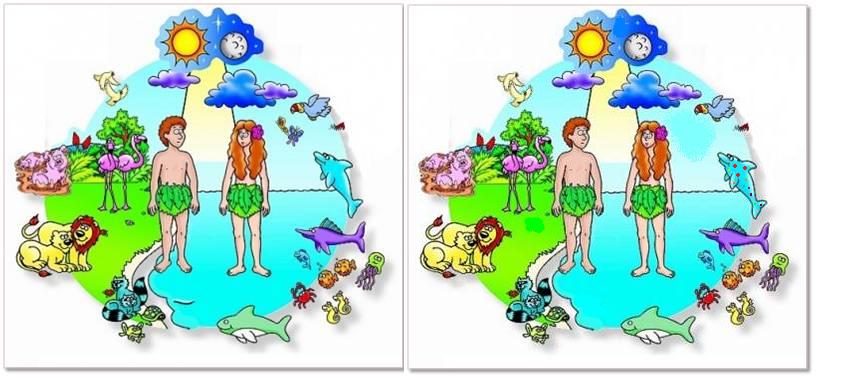 5. úloha
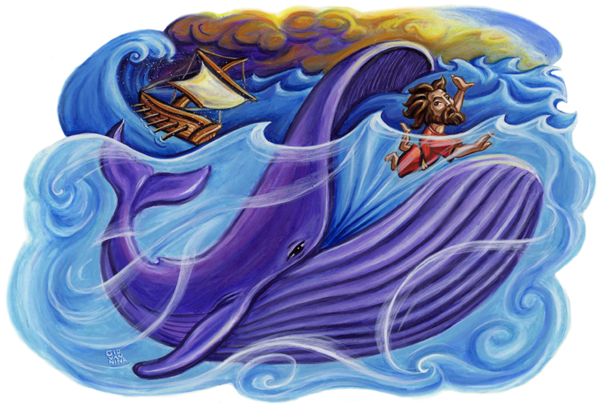 Jonáš a veľryba. Hľadaj správnu cestu!
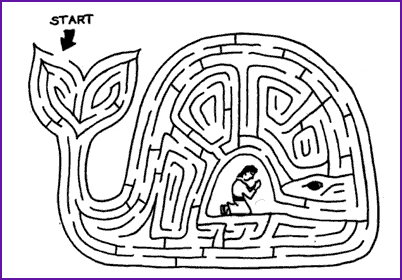 Námet na projekt
BIBLIA Z KRABIČIEK
Materiál:
farebné papiere
 prázdne zápalkové škatuľky
 krabica od topánok
 lepidlo, lepiaca páska
 nožnice, farebné fixky
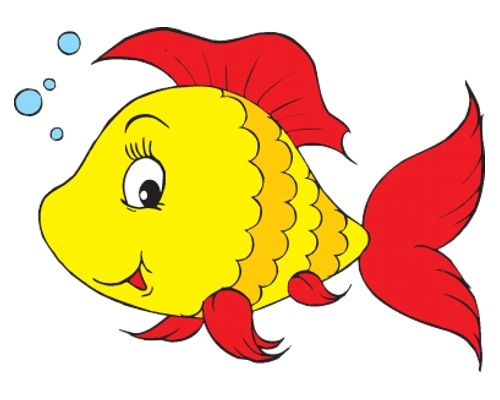 Postup:
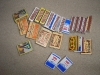 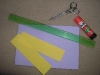 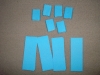 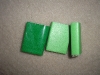 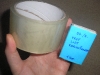 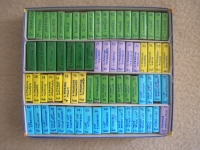 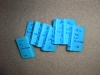 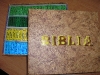 Námet čerpaný z: http://sestrysvkriza.sk/2009/10/biblia-zo-zapalkovych-krabiciek/
J
!
H
O
A
d
norem
esu
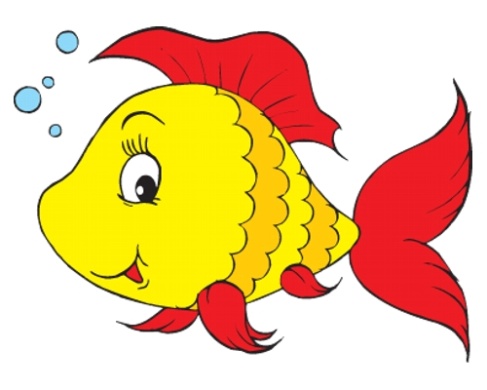 Zoznam použitej literatúry:
Jednotný katolícky spevník(znotovaný). SSV – Trnava, 2006.
Katechizmus katolíckej Cirkvi. SSV – Trnava, 1999.
Vieroučná konštitúcia Dei Verbum o Božom zjavení. 
http://www.intratext.com/IXT/SLK0016/_P4.HTM (21.08.2012)
Starý Zákon (zoznam kníh) v elektronickej verzii podľa SÚSCM 1995.
http://www.dcza.sk/application_data/bu/uploads/Data/stary-zakon.doc (23.08.2012)
Nový Zákon (zoznam kníh) v elektronickej verzii podľa  SÚSCM 1995.
http://www. dcza.sk/application_data/bu/uploads/Data/novy-zakon.doc (23.08.2012)
Dowley,T.: Sprievodca Bibliou pre študentov. SBS - Banská Bystrica, 1994.
Šelinga, J.: Biblická katechéza dospievajúcej mládeže a jej formy. Nitra, 1999.
Zdroj obrázkov:
internet
Námet na projekt „Biblia z krabičiek“ bol čerpaný z:
http://sestrysvkriza.sk/2009/10/biblia-zo-zapalkovych-krabiciek/